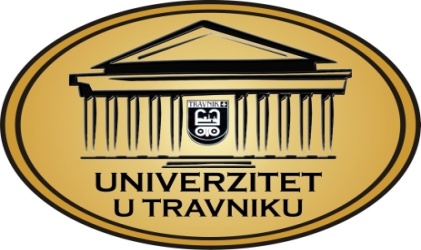 PRAVNI FAKULTETKORPORATIVNO UPRAVLJANJEautor-prof.dr.sc. Darko Tipurić i saradnici, izdanje 2008 g.
Prof.dr. Halil Kalač

Haris Kozlo MA
viši asistent na ekonomskopravnoj naučnoj oblasti
VJEŽBE 8UVOD
Predmet Korporativno upravljanje ima za cilj:

Da studente upozna sa sistemom upravljanja malim i srednjim preduzećima i velikim korporacijama 
Pravima osoba u statusu vlasnika dijela kapitala sa različitim omjerom učešća u ukupnom kapitalu
Sa naglaskom na male dioničare i njihovim pravima

,,studenti stiču znanja o načinu osnivanja kompanije, pravilima i uslovima poslovanja u okruženju, zakonskim regulativama vezanim za korporaciju“
CILJ PREDAVANJA
A – POJAM I VRSTE PRAVA DIONIČARA/AKCIONARA
B – POSEBNA PRAVA DIONIČARA/AKCIONARA
C – DRŽAVA KAO DIONIČAR/AKCIONAR
D – REGISTAR DIONIČARA/AKCIONARA
E -  ZAŠTITA PRAVA DIONIČARA/AKCIONARA
F – OBAVEZE DIONIČARA/AKCIONARA
Uvod
Ulaganje u dionice/akcije predstavlja investiciju koja investitorima donosi status dioničara/akcionara i niz prava koja pripadaju dionicama/akcijama.
Dioničari/akcionari se oslanjaju na prava koja dobijaju u zamjenu za svoju investiciju. 
Za većinu dioničara/akcionara, to u prvom redu obuhvata pravo na učešće u dobiti društva. 
Druga prava su takođe važna, naročito s aspekta održavanja i povećanja vrijednosti investicije.
 Značajna prava obuhvataju: pravo glasa o sastavu nadzornog/upravnog odbora, usvajanje izmjena i dopuna osnivačkog akta i promjena kapitala, usvajanje godišnjih finansijskih izvještaja, kao i pravo pristupa informacijama o društvu i njegovim aktivnostima.
Realizacijom ovih prava, dioničari/akcionari osiguravaju da rukovodioci društva ne potroše njihovu investiciju nenamjenski.
A – Pojam i vrste prava  dioničara/akcionara
1. Ulaganje u dionice/akcije – motivi investitora
Investitori kupuju dionice/akcije društava iz različitih razloga. 
Obične dionice/akcije
Preferencijalne dionice/akcije
Dionice/akcije s pravom glasa
Dionice zaposlenih
Prioritetne dionice
B - Posebna prava dioničara/akcionara
1. Pravo glasa
2. Pravo na pobijanje odluke skupštine dioničara/akcionara
3. Pravo na informisanje 
4. Pravo slobodnog raspolaganja dionicama/akcijama
5. Pravo prečeg upisa dionica/akcija narednih emisija
6. Pravo nesaglasnih dioničara/akcionara da zahtijevaju otkup dionica/akcija od strane dioničkog/akcionarskog društva
7. Prava dioničara/akcionara na učešće u raspodjeli likvidacionog viška
8. Pravo na uvid u listu dioničara/akcionara
9. Pravo na podnošenje tužbe u ime društva – derivativna tužba
C. Država kao dioničar/akcionar
Uporedna praksa:
“Zlatna dionica/akcija” u uporednoj korporativnoj praksi:
“Zlatne dionice/akcije” daju razna povlaštena prava državi, kao što je, naprimjer, pravo da:
• predlaže tačke dnevnog reda skupštine dioničara/akcionara;
• zahtijeva sazivanje vanredne sjednice skupštine dioničara/akcionara;
• stavi veto na sljedeće odluke skupštine dioničara/akcionara:
a. izmjene i dopune osnivačkog akta ili usvajanje novog osnivačkog akta,
b. reorganizaciju društva,
c. likvidaciju društva, imenovanje internih korporativnih organa ili usvajanje privremenih i finalnih likvidacionih bilansa,
d. izmjene osnovnog kapitala,
e. odobravanje vanrednih transakcija i transakcija s povezanim licima, i
f. uvid u sve dokumente društva.
D. Registar dioničara/akcionara društva
Dionička/akcionarska društva mogu imati registar dioničara/akcionara koji vodi samo društvo.
 Taj registar se zove knjiga dioničara/akcionara.
Knjiga dioničara/akcionara treba sadržavati posebno sljedeće:
• puno ime i prebivalište, odnosno poslovno ime i sjedište;
• poreski identifikacijski broj svakog dioničara/akcionara i suvlasnika dionica/akcija, zastupnika dionica/akcija i drugih vrijednosnih papira/ hartija od vrijednosti;
• iznos ugovorenih i uplaćenih uloga svakog dioničara/akcionara i dodatne uloge;
• zaloge dionica/akcija;
• prijenos dionica/akcija, uključujući imena prenosioca i sticaoca; i
• sve promjene ovih podataka.
Knjiga dioničara/akcionara također se može voditi i u elektronskoj formi.
 Po ovlaštenju društva, knjigu dioničara/akcionara može voditi i finansijska organizacija ili neka druga specijalizirana organizacija.
Svaki dioničar/akcionar ima pravo uvida u knjigu dionica/akcija i pravo na kopiranje.
E. Zaštita prava dioničara/akcionara
Zaštita prava dioničara/akcionara je centralni element korporativnog upravljanja i od posebne je važnosti za društva koja posluju na tržištima u razvoju ili tranziciji.
Ova zaštita se realizuje  kako interno, preko internih korporativnih procedura i drugih garancija predviđenih kompanijskim i drugim relevantnim zakonima, tako i eksterno, preko lica van društva.
1. Prava koja garantiraju Zakon o privrednim društvima FBiH i  RS
2. Sudska zaštita
3. Uloga Komisije za vrijednosne papire/hartije od vrijednosti u zaštiti dioničarskih/akcionarskih prava
4. Nevladine organizacije za zaštitu prava dioničara/akcionara
5. Aktivnost dioničara/akcionara i zajedničko djelovanje
6. Dioničarski/Akcionarski sporazumi
F. Obaveze dioničara/akcionara
Pored prava, dioničari/akcionari imaju i obaveze. 
Glavna zakonska obaveza dioničara/akcionara je da unesu ugovorene uloge u imovinu društva u skladu sa zakonom, osnivačkim aktom, ugovorom ili drugim aktom društva.
Mogu postojati i druge obaveze, kao što su obaveze objavljivanja kada se stekne određeno kapital-učešće u društvu ili objavljivanja namjere da se kupe dodatne dionice/akcije ili stekne kontrola nad društvom. 
Pod određenim uslovima, dioničari/akcionari mogu se smatrati odgovornim i pored njihove ograničene odgovornosti. 
To se posebno odnosi na kontrolne dioničare/akcionare koji imaju mogućnost da određuju način poslovanja društva ili mu daju obavezujuće instrukcije.